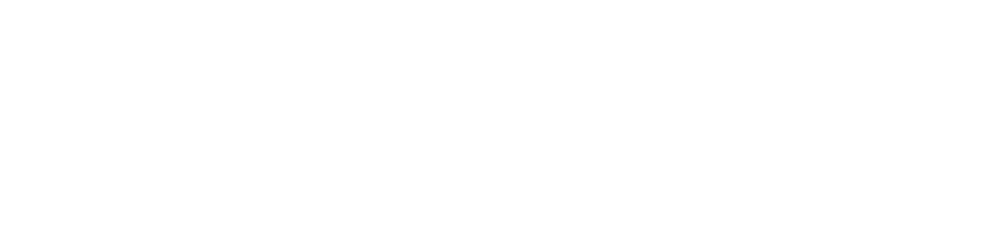 Sunday Morning
Proverbs 6:6-11
Joshua Tapp
True Words Baptist Church – 1377 S. 20th St. Louisville, KY – TrueWordsBaptist.org
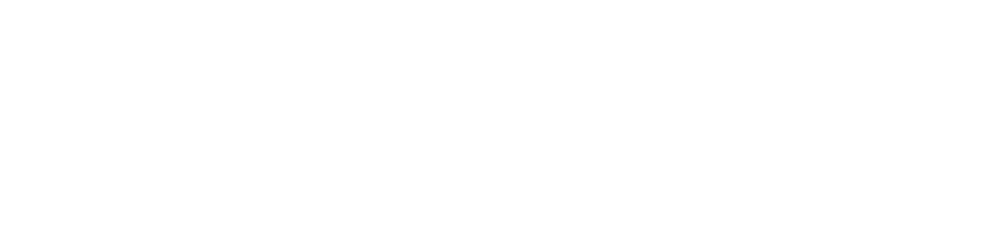 Title of the Sermon
Sloths and Sluggards
True Words Baptist Church – 1377 S. 20th St. Louisville, KY – TrueWordsBaptist.org
Proverbs 6:6  Go to the ant, thou sluggard; consider her ways, and be wise:
Proverbs 6:7-8  Which having no guide, overseer, or ruler,  8 Provideth her meat in the summer, and gathereth her food in the harvest.
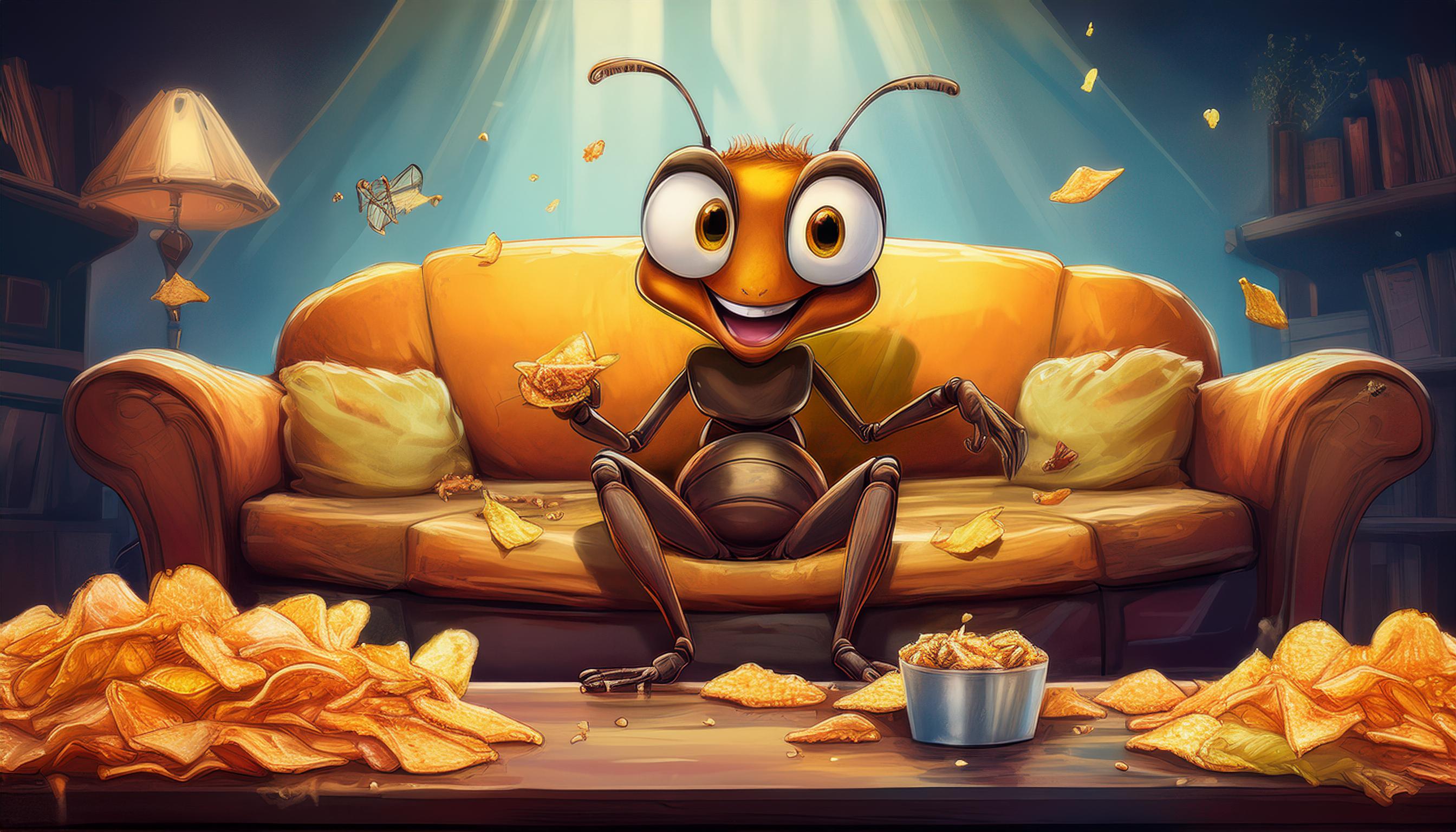 Proverbs 6:9-11  How long wilt thou sleep, O sluggard? when wilt thou arise out of thy sleep?  10 Yet a little sleep, a little slumber, a little folding of the hands to sleep:  11 So shall thy poverty come as one that travelleth, and thy want as an armed man.
Proverbs 12:27  The slothful man roasteth not that which he took in hunting: but the substance of a diligent man is precious.
Proverbs 13:4  The soul of the sluggard desireth, and hath nothing: but the soul of the diligent shall be made fat.
1 Corinthians 10:8  Neither let us commit fornication, as some of them committed, and fell in one day three and twenty thousand.
Numbers 25:1-3  And Israel abode in Shittim, and the people began to commit whoredom with the daughters of Moab.  2 And they called the people unto the sacrifices of their gods: and the people did eat, and bowed down to their gods.  3 And Israel joined himself unto Baal-peor: and the anger of the LORD was kindled against Israel.
Numbers 25:4-5  And the LORD said unto Moses, Take all the heads of the people, and hang them up before the LORD against the sun, that the fierce anger of the LORD may be turned away from Israel.  5 And Moses said unto the judges of Israel, Slay ye every one his men that were joined unto Baal-peor.
Proverbs 15:19  The way of the slothful man is as an hedge of thorns: but the way of the righteous is made plain.
Proverbs 18:9  He also that is slothful in his work is brother to him that is a great waster.
Proverbs 19:15  Slothfulness casteth into a deep sleep; and an idle soul shall suffer hunger.
Proverbs 19:24  A slothful man hideth his hand in his bosom, and will not so much as bring it to his mouth again.
Proverbs 20:4  The sluggard will not plow by reason of the cold; therefore shall he beg in harvest, and have nothing.
Proverbs 21:25  The desire of the slothful killeth him; for his hands refuse to labour.
2 Thessalonians 3:6-7  Now we command you, brethren, in the name of our Lord Jesus Christ, that ye withdraw yourselves from every brother that walketh disorderly, and not after the tradition which he received of us.  7 For yourselves know how ye ought to follow us: for we behaved not ourselves disorderly among you;
2 Thessalonians 3:8-10  Neither did we eat any man's bread for nought; but wrought with labour and travail night and day, that we might not be chargeable to any of you:  9 Not because we have not power, but to make ourselves an ensample unto you to follow us.  10 For even when we were with you, this we commanded you, that if any would not work, neither should he eat.
2 Thessalonians 3:11-12  For we hear that there are some which walk among you disorderly, working not at all, but are busybodies.  12 Now them that are such we command and exhort by our Lord Jesus Christ, that with quietness they work, and eat their own bread.
Proverbs 22:13  The slothful man saith, There is a lion without, I shall be slain in the streets.
Proverbs 26:13  The slothful man saith, There is a lion in the way; a lion is in the streets.
Proverbs 26:16  The sluggard is wiser in his own conceit than seven men that can render a reason.
Proverbs 24:30-31  I went by the field of the slothful, and by the vineyard of the man void of understanding;  31 And, lo, it was all grown over with thorns, and nettles had covered the face thereof, and the stone wall thereof was broken down.
Proverbs 24:32-34  Then I saw, and considered it well: I looked upon it, and received instruction.  33 Yet a little sleep, a little slumber, a little folding of the hands to sleep:  34 So shall thy poverty come as one that travelleth; and thy want as an armed man.
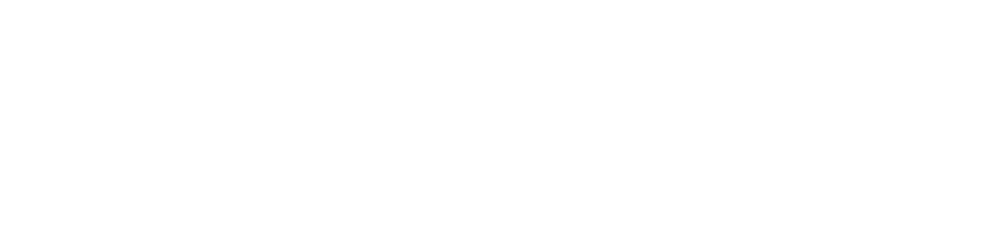 Visit Us:

TrueWordsBaptist.org
True Words Baptist Church – 1377 S. 20th St. Louisville, KY – TrueWordsBaptist.org